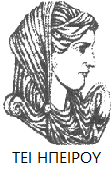 Ελληνική Δημοκρατία
Τεχνολογικό Εκπαιδευτικό Ίδρυμα Ηπείρου
Βιομετρία - Γεωργικός Πειραματισμός
Ενότητα 14 : Δειγματοληπτικές κατανομές

Γεράσιμος Μελετίου
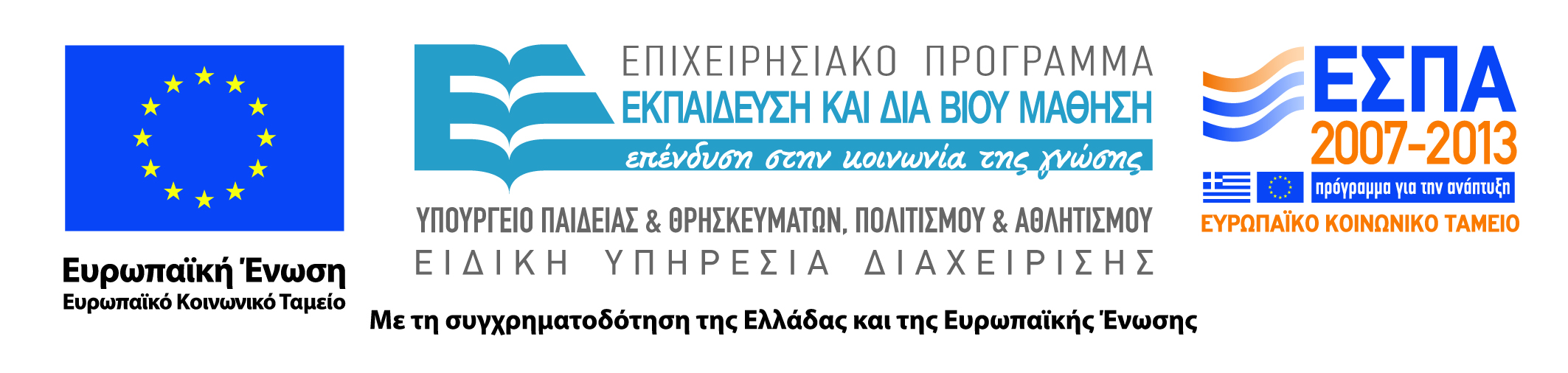 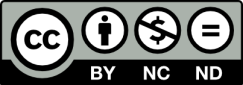 Ανοιχτά Ακαδημαϊκά Μαθήματα στο ΤΕΙ Ηπείρου
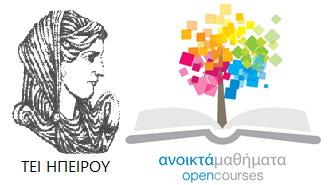 Τμήμα Τεχνολόγων Γεωπόνων
Βιομετρία - Γεωργικός Πειραματισμός
Ενότητα 14: Δειγματοληπτικές κατανομές

Γεράσιμος Μελετίου
Καθηγητής
Άρτα, 2015
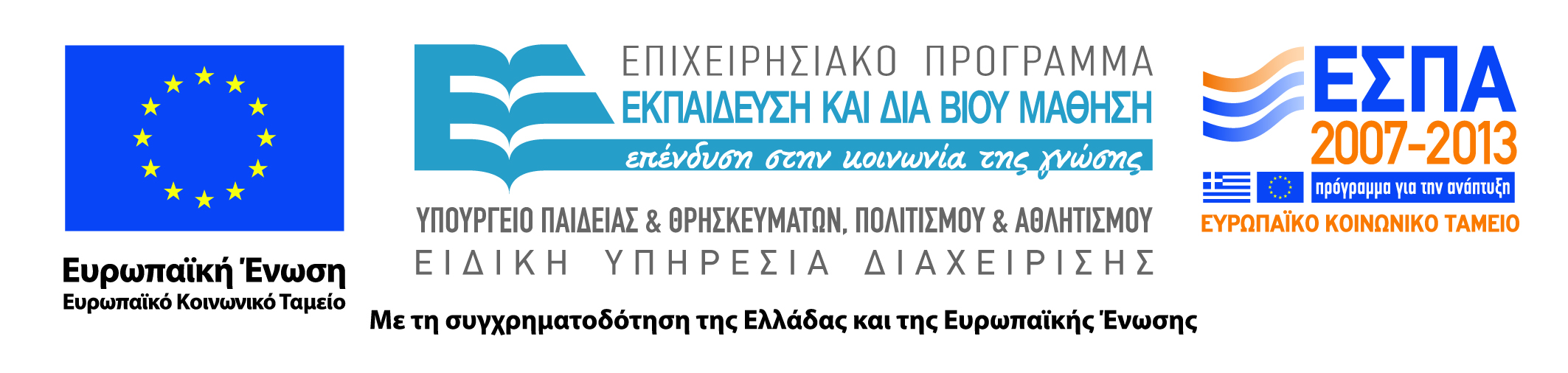 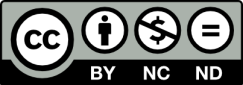 Άδειες Χρήσης
Το παρόν εκπαιδευτικό υλικό υπόκειται σε άδειες χρήσης Creative Commons. 
Για εκπαιδευτικό υλικό, όπως εικόνες, που υπόκειται σε άλλου τύπου άδειας χρήσης, η άδεια χρήσης αναφέρεται ρητώς.
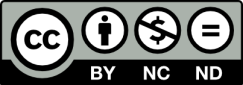 3
Χρηματοδότηση
Το έργο υλοποιείται στο πλαίσιο του Επιχειρησιακού Προγράμματος «Εκπαίδευση και Δια Βίου Μάθηση» και συγχρηματοδοτείται από την Ευρωπαϊκή Ένωση (Ευρωπαϊκό Κοινωνικό Ταμείο) και από εθνικούς πόρους.
Το έργο «Ανοικτά Ακαδημαϊκά Μαθήματα στο TEI Ηπείρου» έχει χρηματοδοτήσει μόνο τη αναδιαμόρφωση του εκπαιδευτικού υλικού.
Το παρόν εκπαιδευτικό υλικό έχει αναπτυχθεί στα πλαίσια του εκπαιδευτικού έργου του διδάσκοντα.
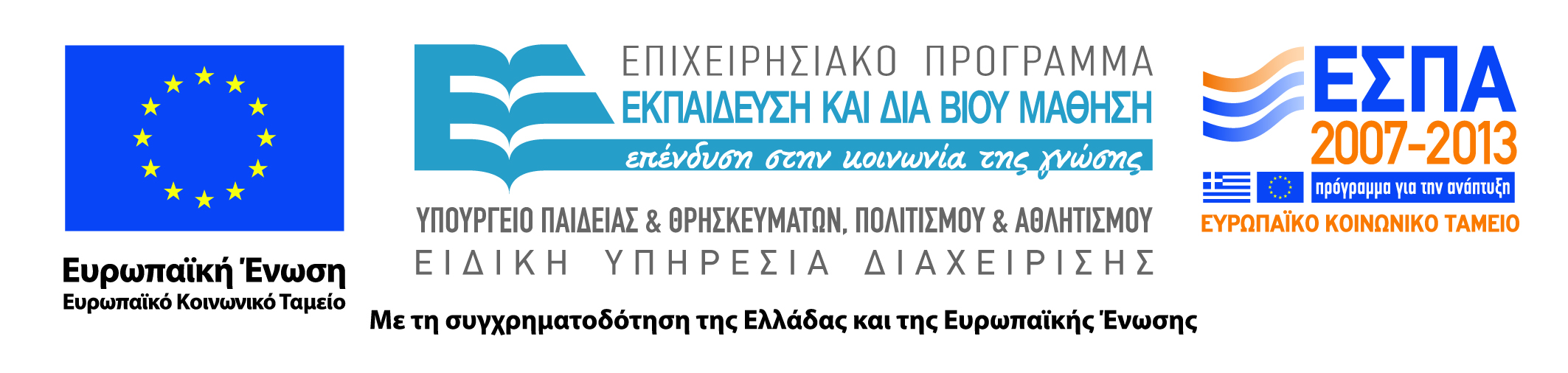 Σκοποί  ενότητας
Μελέτη της κατανομής δειγματοληψίας, της κατανομής δειγματοληψίας του μέσου, της κατανομής δειγματοληψίας της αναλογίας, της κατανομής δειγματοληψίας της διαφοράς δύο μέσων τόσο θεωρητικά όσο και μέσω παραδειγμάτων
5
Περιεχόμενα ενότητας
Δειγματοληπτικές κατανομές
Παράμετροι – στατιστικές
Η κατανομή δειγματοληψίας
Η κατανομή δειγματοληψίας του μέσου
Η κατανομή δειγματοληψίας της αναλογίας
Η κατανομή δειγματοληψίας της διαφοράς δύο μέσων
6
Δειγματοληπτικές κατανομές
Σε όλες σχεδόν τις εμπειρικές έρευνες ισχύουν τα εξής:
1. ο πληθυσμός είναι άγνωστος και ο ερευνητής επιθυμεί να γνωρίσει τα βασικά χαρακτηριστικά του
2. παίρνει ένα δείγμα και από τις  πληροφορίες του βγάζει συμπεράσματα για τον πληθυσμό, ή, όπως λέμε, εκτιμά τα χαρακτηριστικά του πληθυσμού
7
Δειγματοληπτικές κατανομές (2)
Η διαδικασία αυτή αναφέρεται ως στατιστική συμπερασματολογία και έχει δύο σκέλη:
   α. την εκτιμητική
   β. τον έλεγχο των στατιστικών υποθέσεων
8
Δειγματοληπτικές κατανομές (3)
Γενικά, η γνώση  παράγεται με μια από τις ακόλουθες πορείες:
Απαγωγή: από το μερικό συμπεραίνουμε για το γενικό             εμπειρική έρευνα
Επαγωγή: από το γενικό συμπεραίνουμε για το μερικό             θεωρητική ανάλυση
9
Δειγματοληπτικές κατανομές (4)
Αφού στη στατιστική συμπερασματολογία  από το μερικό (=το δείγμα) βγάζουμε συμπεράσματα για το γενικό (=τον πληθυσμό) συμπεραίνουμε ότι η στατιστική συμπερασματολογία είναι απαγωγική
Στο κεφάλαιο αυτό θα ακολουθήσουμε επαγωγική συμπερασματολογία
10
Δειγματοληπτικές κατανομές (5)
Ειδικότερα, θα προσδιορίσουμε τα  χαρακτηριστικά του δείγματος που έχει ληφθεί με τυχαία δειγματοληψία από έναν πληθυσμό τον οποίο  υποθέτουμε γνωστό
11
Παράμετροι – στατιστικές
H μέση τιμή, η διακύμανση και η αναλογία όταν αναφέρονται στον πληθυσμό, ονομάζονται παράμετροι πληθυσμού ή απλώς παράμετροι και συμβολίζονται αντίστοιχα με μ,       και p
Η μέση τιμή, η διακύμανση, η αναλογία  όταν αναφέρονται στο δείγμα ονομάζονται στατιστικές και συμβολίζονται αντίστοιχα με     , s 2 και 
Η στατιστική είναι συνάρτηση των τιμών του δείγματος
12
Παράμετροι – στατιστικές (2)
Οι παράμετροι είναι σταθερές και σχεδόν πάντα, άγνωστες ποσότητες 
Μια παράμετρος εκτιμάται με μια στατιστική
Έτσι, εκτιμούμε τη μέση τιμή πληθυσμού με τη δειγματική μέση τιμή, τη διακύμανση πληθυσμού με τη δειγματική διακύμανση κοκ
13
Η κατανομή δειγματοληψίας
Η τιμή μιας στατιστικής, έστω του δειγματικού μέσου, μεταβάλλεται από δείγμα σε δείγμα και η κατανομή πιθανοτήτων, η οποία περιγράφει τη μεταβλητότητά του αυτή ονομάζεται κατανομή δειγματοληψίας (sampling distribution)
Είναι προφανές ότι η τιμή μιας στατιστικής διαμορφώνεται από τις τιμές που θα «τύχουν» στο συγκεκριμένο δείγμα
14
x        1      2      3      4      5      6
p(x)   1/6   1/6    1/6    1/6    1/6    1/6
Η κατανομή δειγματοληψίας (2)
Έστω Χ  η όψη στη ρίψη ενός ζαριού. Η κατανομή πιθανοτήτων της Χ είναι η ακόλουθη:
15
Η κατανομή δειγματοληψίας (3)
Η μέση τιμή της Χ είναι η:


Η διακύμανσή της είναι η:
16
Η κατανομή δειγματοληψίας (4)
Αυτή θα αναφέρεται στο εξής ως κατανομή πληθυσμού
Ο πληθυσμός είναι όλες οι δυνατές ρίψεις του ζαριού (άπειρες) και φυσικά είναι θεωρητικός
17
Η κατανομή δειγματοληψίας (5)
Έστω τώρα ότι ρίχνουμε το ζάρι δύο φορές,        και           	είναι η όψη του ζαριού στην πρώτη και δεύτερη ρίψη αντίστοιχα
Οι       και        είναι  λοιπόν ισόνομες και ανεξάρτητες τυχαίες  μεταβλητές
Μια ακολουθία από ανεξάρτητες και ισόνομες τ.μ. περιγράφει μια διαδικασία απλής τυχαίας δειγματοληψίας και ονομάζεται τυχαίο δείγμα
18
Η κατανομή δειγματοληψίας (6)
Ορίζουμε  το άθροισμα και τον μέσο των       και          ως εξής:
				(άθροισμα των δύο όψεων)
				
				(μέσος όρος των δύο όψεων)
19
Παράδειγμα 1
Κατανομή δειγματοληψίας (ή δειγματοληπτική κατανομή) του αθροίσματος και του μέσου
20
Παράδειγμα 1 (2)
Είναι εύκολο να ελεγχθεί ότι ισχύει:
21
Παράδειγμα 1 (3)
Το γράφημα της κατανομής του
22
Παράδειγμα 1 (4)
Κατανομή δειγματοληψίας του μέσου για μέγεθος δείγματος n=5
23
Παράδειγμα 1 (5)
Κατανομή δειγματοληψίας του μέσου για μέγεθος δείγματος n=20
24
Παράδειγμα 1 (6)
Κατανομή δειγματοληψίας του μέσου για μέγεθος δείγματος n=50
25
Η κατανομή δειγματοληψίας του μέσου
Ο μέσος      τυχαίου δείγματος από τη μεταβλητή Χ για την οποία ισχύει
Ε(Χ)  μ,     Var(X)  σ2     και     σ2 < +
είναι μια τυχαία μεταβλητή για την οποία ισχύει:
26
Η κατανομή δειγματοληψίας του μέσου (2)
Το                  ονομάζεται τυπικό σφάλμα του δειγματικού μέσου (standard  error of the sample mean)  
Η τυπική απόκλιση  μετρά τη διασπορά των τιμών της μεταβλητής
Το τυπικό σφάλμα του δειγματικού μέσου μετρά η διασπορά των μέσων τιμών σε  όλα τα δυνατά δείγματα ίσου μεγέθους
27
Η κατανομή δειγματοληψίας του μέσου (3)
Αν η κατανομή της Χ είναι κανονική, τότε η κατανομή του     είναι κανονική
Αν η κατανομή της Χ δεν είναι κανονική τότε η κατανομή του     είναι κατά προσέγγιση κανονική, αρκεί το μέγεθος του δείγματος να είναι αρκετά μεγάλο
28
Το Κεντρικό Οριακό Θεώρημα
Έστω                             ένα τυχαίο δείγμα από τη μεταβλητή Χ με 
	Ε(Χ)  μ,  Var(X)  σ2  και  σ2 < +
29
Το Κεντρικό Οριακό Θεώρημα (2)
Όσο αυξάνει το μέγεθος του δείγματος, η κατανομή πιθανοτήτων της τυχαίας μεταβλητής  

   
προσεγγίζει την
30
Παράδειγμα 2
Αν Χ «το ύψος ενήλικα άνδρα» και ΧΝ(171, 21), να προσδιοριστεί:
Το διάστημα στο οποίο με πιθανότητα 94% θα βρίσκεται το ύψος ενός ενήλικα που παίρνεται με τρόπο τυχαία από το σύνολο
Το διάστημα στο οποίο με πιθανότητα 94% θα βρίσκεται το μέσο ύψος σε τυχαίο δείγμα n = 25
Αν αυξηθεί και άλλο το μέγεθος του δείγματος, τι θα πάθει το διάστημα αυτό;
31
Παράδειγμα 2 (2)
Λύση του ερωτήματος 1:
Έστω             η τιμή της τυπικής κανονικής κατανομής για την οποία ισχύει

Οπότε:
32
Παράδειγμα 2 (3)
π.χ. 
Για 1-α=0.94 έχουμε α=0.06 και α/2=0.03. Οπότε 1-α/2=0.97 και
33
Παράδειγμα 2 (4)
Για να βρούμε τη ζητούμενη πιθανότητα εργαζόμαστε ως εξής:
34
Παράδειγμα 2 (5)
Λύση του ερωτήματος 2:
Για να βρούμε τη ζητούμενη πιθανότητα εργαζόμαστε ως εξής:
35
Παράδειγμα 2 (6)
Λύση του ερωτήματος 3:
Είναι εύκολο να διαπιστωθεί ότι όσο αυξάνει το μέγεθος του δείγματος τόσο το διάστημα θα μικραίνει
36
Παράδειγμα 3
Ένας νέος τύπος μπαταρίας δηλώνεται ότι λειτουργεί 26 ώρες συνεχούς χρήσης με τυπική απόκλιση 2 ώρες. Αν σε τυχαίο δείγμα n = 45 μπαταριών υπολογίσουμε τη μέση διάρκεια ζητείται:
Ποιο είναι το διάστημα στο οποίο θα βρίσκεται η δειγματική μέση διάρκεια με πιθανότητα 95%;
Ποια είναι η πιθανότητα να πάρουμε μια τιμή για τη δειγματική μέση διάρκεια μεταξύ 25 και 26 ώρες;
37
Παράδειγμα 3 (2)
Λύση του ερωτήματος 1:
Λόγω του ΚΟΘ η κατανομή του      είναι (κατά προσέγγιση) η κανονική για την οποία θυμίζουμε ότι ισχύει:

Με αντικατάσταση του:
38
Παράδειγμα 3 (3)
Με απλές πράξεις παίρνουμε:
39
Παράδειγμα 3 (4)
Απ’ όπου, αντικαθιστώντας τις τιμές που μας δίνονται, παίρνουμε:


Το αποτέλεσμα αυτό ερμηνεύεται και ως εξής: σε επαναληπτικές δειγματοληψίες με τα ίδια χαρακτηριστικά, στο 95% των δειγμάτων θα υπολογίσουμε   μέση διάρκεια  που θα βρίσκεται στο διάστημα αυτό
40
Παράδειγμα 3 (5)
Λύση του ερωτήματος 2:
41
Η κατανομή δειγματοληψίας της αναλογίας
Στα ποιοτικά δεδομένα η παράμετρος που μας ενδιαφέρει είναι η αναλογία p
Η εκτίμηση της αναλογίας p  γίνεται με τη δειγματική αναλογία
42
Η κατανομή δειγματοληψίας της αναλογίας (2)
Η  κατανομή δειγματοληψίας της        είναι η δυωνυμική με:


 Όσο αυξάνει το μέγεθος του δείγματος n:
43
Ιδιότητες της κατανομής δειγματοληψίας της αναλογίας
Καθώς αυξάνει το μέγεθος του δείγματος, 
προσεγγίζει την κανονική κατανομή
γίνεται πιο στενή (οι τιμές της       τείνουν να συγκεντρώνονται γύρω από την p)
Ανεξάρτητα από το μέγεθος του δείγματος έχει μέση τιμή την αναλογία πληθυσμού p
44
Ιδιότητες της κατανομής δειγματοληψίας της αναλογίας (2)
Επομένως, όταν το δείγμα είναι μεγάλο, η
	

προσεγγίζει την Ν(0,1)
45
Ιδιότητες της κατανομής δειγματοληψίας της αναλογίας (3)
Η προσέγγιση στην κανονική είναι ικανοποιητική όταν ισχύει: 
                    
Σημείωση: στα ποιοτικά δεδομένα είναι εύκολο να  έχουμε μεγάλα δείγματα π.χ.  δίτιμα δεδομένα για  «εισόδημα πάνω από…» συλλέγονται ευκολότερα απ’ ό,τι τα μετρικά δεδομένα για «εισόδημα»
min{np, n(1-p )}  5
46
Παράδειγμα 4
Αν είναι η αναλογία των όψεων “κορώνα” σε n ρίψεις ενός μη δολιευμένου νομίσματος να υπολογιστεί η πιθανότητα 
	Ρ(0.4    0.5) 
στις εξής περιπτώσεις:  
n  10,
n  30
47
Παράδειγμα 4 (2)
Για n = 10 υπολογίζουμε:
Έστω Χ ο αριθμός των όψεων “κορώνα” σε 10 ρίψεις. Η ζητούμενη πιθανότητα υπολογίζεται από την Β(10,0.50) ως εξής:
48
Παράδειγμα 4 (3)
και, λόγω συμμετρίας της δυωνυμικής για p0.5, η ζητούμενη πιθανότητα γίνεται: 
 		2(0.2357)=0.471
49
Παράδειγμα 4 (4)
Υπολογίζουμε:

οπότε
50
Παράδειγμα 4 (5)
Το σφάλμα προσέγγισης: 0.2460-0.2357=0.0103
51
Παράδειγμα 4 (6)
Για n = 30 υπολογίζουμε:
52
Παράδειγμα 4 (7)
Και λόγω συμμετρίας της κανονικής κατανομής, η ζητούμενη πιθανότητα γίνεται:
	2(0.3665)=0.7373
Δηλαδή, με την αύξηση του δειγματικού μεγέθους, μεγαλώνει και η πιθανότητα στο δείγμα να προκύψει μια αναλογία γύρω από την αναλογία  πληθυσμού
53
Η κατανομή δειγματοληψίας της διαφοράς δύο μέσων
Η διαφορά δύο μέσων είναι μια παράμετρος που μας ενδιαφέρει όταν συγκρίνουμε δύο πληθυσμούς
Τα συμπεράσματα για την m1 - m2 βασίζονται στην κατανομή της
54
Η κατανομή δειγματοληψίας της διαφοράς δύο μέσων (2)
Με βάση τις ιδιότητες της μέσης τιμής μιας τυχαίας μεταβλητής αποδεικνύεται ότι για την τ.μ.                   ισχύει:

Αν τα δείγματα είναι ανεξάρτητα, ισχύει:
55
Η κατανομή δειγματοληψίας της διαφοράς δύο μέσων (3)
Όταν                     τότε, ως συνέπεια του Κεντρικού Οριακού Θεωρήματος, η κατανομή της                   είναι κατά προσέγγιση η κανονική, ακόμη και όταν οι κατανομές πληθυσμού δεν είναι κανονικές.
56
Παράδειγμα 5
Ο μέσος ετήσιος μισθός δημοσίου υπαλλήλου (ΔΥ) στην χώρα Α της ΕΕ είναι (σε ευρώ) 30070, με τυπική απόκλιση 7550 ενώ στη Β 28400, με τυπική απόκλιση 3420 
Αν πάρουμε τυχαίο δείγμα 60 ΔΥ από την  Α και 95 ΔΥ από τη Β, ποια είναι η πιθανότητα ο μέσος μισθός στο πρώτο δείγμα να είναι μεγαλύτερος;
57
Παράδειγμα 5 (2)
Λύση:
m1 - m2 = 30070-28400 =1670
58
Βιβλιογραφία
Ζαχαροπούλου, Χ. (2009) Στατιστική Μέθοδοι - εφαρμογές (τόμος 1 και 2) 
Τσάντας, Ν., Χρ. Μωυσιάδης Ν. Μπαγιάτης και Θ. Χατζηπαντελής (1999) Ανάλυση δεδομένων με τη βοήθεια 	στατιστικών πακέτων : SPSS 7.5, Excel 97, S-Plus 3.3. Θεσσαλονίκη: Εκδόσεις Ζήτη. 
M.R. Spiegel: Πιθανότητες και Στατιστική (Schaum’s Outline Series), ελληνική μετάφραση Αθήνα, ΕΣΠΙ 1977
Σημείωμα Αναφοράς
Copyright Τεχνολογικό Ίδρυμα Ηπείρου. Γεράσιμος Μελετίου.
Βιομετρία - Γεωργικός Πειραματισμός. 
Έκδοση: 1.0 Άρτα, 2015. Διαθέσιμο από τη δικτυακή διεύθυνση:
http://eclass.teiep.gr/courses/TEXG118/
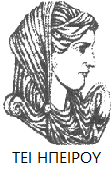 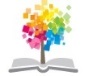 60
ΒΙΟΜΕΤΡΙΑ - ΓΕΩΡΓΙΚΟΣ ΠΕΙΡΑΜΑΤΙΣΜΟΣ, Ενότητα 14, ΤΜΗΜΑ ΤΕΧΝΟΛΟΓΩΝ ΓΕΩΠΟΝΩΝ, ΤΕΙ ΗΠΕΙΡΟΥ - Ανοιχτά Ακαδημαϊκά Μαθήματα στο ΤΕΙ Ηπείρου
Σημείωμα Αδειοδότησης
Το παρόν υλικό διατίθεται με τους όρους της άδειας χρήσης Creative Commons Αναφορά Δημιουργού-Μη Εμπορική Χρήση-Όχι Παράγωγα Έργα 4.0 Διεθνές [1] ή μεταγενέστερη. Εξαιρούνται τα αυτοτελή έργα τρίτων π.χ. φωτογραφίες, Διαγράμματα κ.λ.π., τα οποία εμπεριέχονται σε αυτό και τα οποία αναφέρονται μαζί με τους όρους χρήσης τους στο «Σημείωμα Χρήσης Έργων Τρίτων».
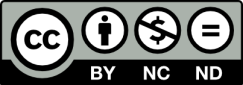 Ο δικαιούχος μπορεί να παρέχει στον αδειοδόχο ξεχωριστή άδεια να  χρησιμοποιεί το έργο για εμπορική χρήση, εφόσον αυτό του  ζητηθεί.
[1]
http://creativecommons.org/licenses/by-nc-nd/4.0/deed.el
Τέλος Ενότητας
Επεξεργασία: Δημήτριος Σουραβλιάς
Άρτα, 2015
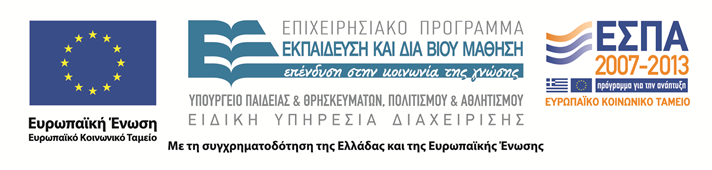 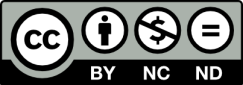 Σημειώματα
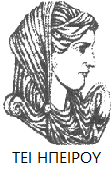 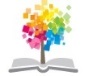 63
ΒΙΟΜΕΤΡΙΑ - ΓΕΩΡΓΙΚΟΣ ΠΕΙΡΑΜΑΤΙΣΜΟΣ, Ενότητα 14, ΤΜΗΜΑ ΤΕΧΝΟΛΟΓΩΝ ΓΕΩΠΟΝΩΝ, ΤΕΙ ΗΠΕΙΡΟΥ - Ανοιχτά Ακαδημαϊκά Μαθήματα στο ΤΕΙ Ηπείρου
Διατήρηση Σημειωμάτων
Οποιαδήποτε  αναπαραγωγή ή διασκευή του υλικού θα πρέπει  να συμπεριλαμβάνει:

το Σημείωμα Αναφοράς
το  Σημείωμα Αδειοδότησης
τη Δήλωση Διατήρησης Σημειωμάτων
το Σημείωμα Χρήσης Έργων Τρίτων (εφόσον υπάρχει) 

μαζί με τους συνοδευόμενους υπερσυνδέσμους.
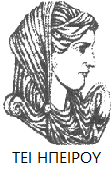 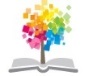 64
ΒΙΟΜΕΤΡΙΑ - ΓΕΩΡΓΙΚΟΣ ΠΕΙΡΑΜΑΤΙΣΜΟΣ, Ενότητα 14, ΤΜΗΜΑ ΤΕΧΝΟΛΟΓΩΝ ΓΕΩΠΟΝΩΝ, ΤΕΙ ΗΠΕΙΡΟΥ - Ανοιχτά Ακαδημαϊκά Μαθήματα στο ΤΕΙ Ηπείρου
Τέλος Ενότητας
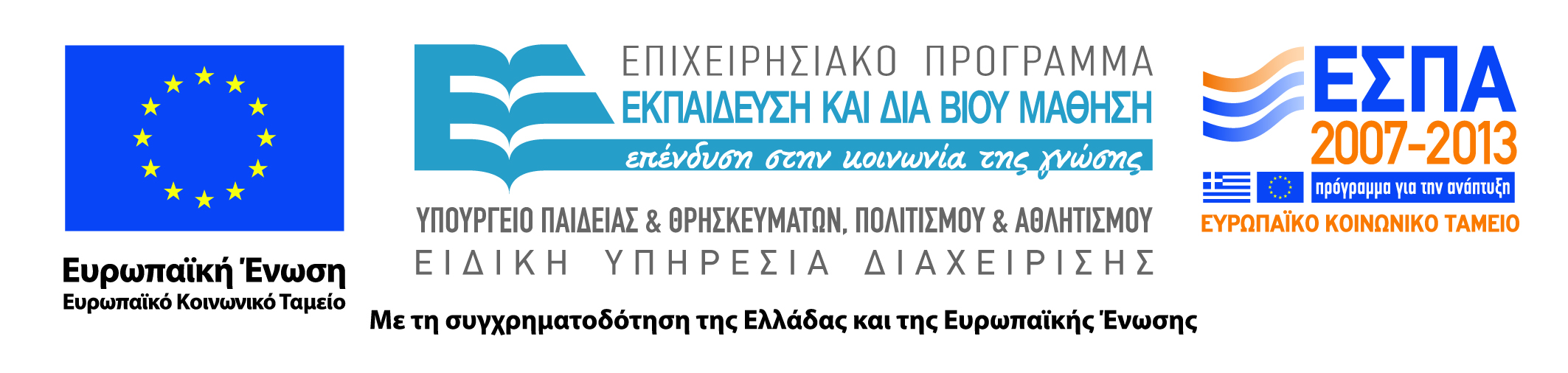 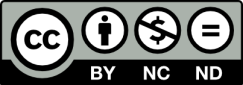